Fizika
11-sinf
Mavzu: 
Atom energetikasining fizik asoslari. Yadro energiyasidan foydalanishda xavfsizlik choralari.
O‘qituvchi: Toshkent shahar Uchtepa tumani 
287-maktab fizika fani o‘qituvchisi
Xodjayeva Maxtuma Ziyatovna.
Og‘ir yadroning bo‘linishi
Uran yadrosining bo‘linishi
Uzluksiz zanjir reaksiyalari
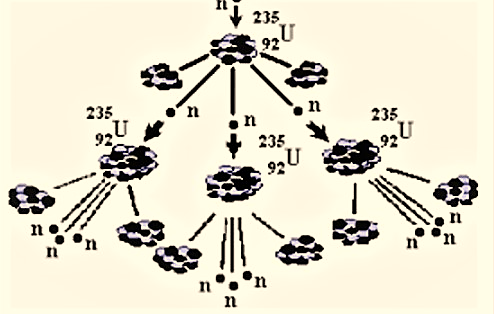 a
Neytronning ko‘payish koeffitsiyenti
Yadro reaktori
Og‘ir yadrolarning bo‘linish zanjir reaksiyasini amalga oshirish va boshqarish imkoniyatini beradigan qurilma yadro reaktori deyiladi.    Birinchi yadro reaktori 1942-yilda E.Fermi rahbarligida Chikago universiteti qoshida qurilgan.
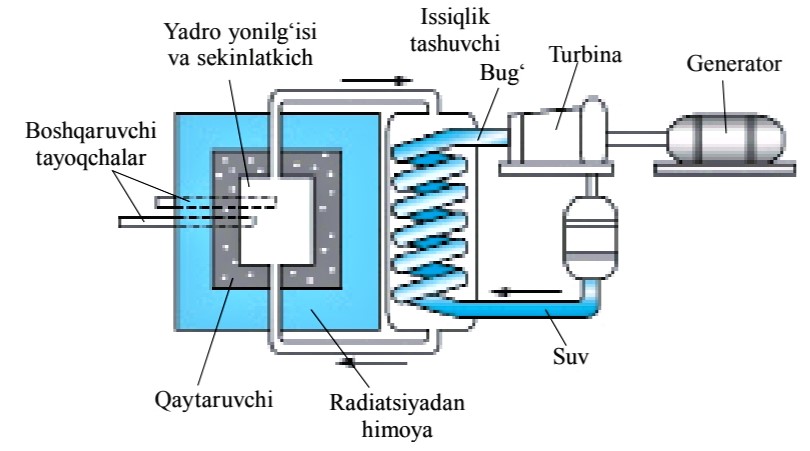 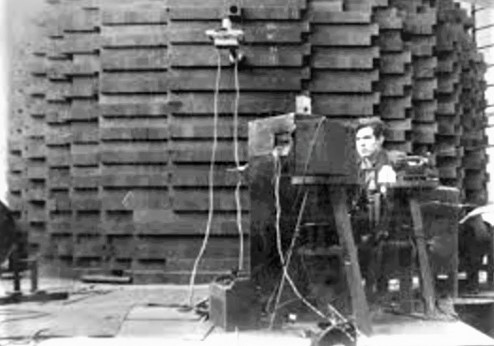 Yadro reaktorlarining turlari
1. Yonilg‘i yadrosining bo‘linishini vujudga keltiradigan neytronlarning energiyasiga qarab: issiq neytronlar reaktori, tez neytronlar (energiyasi 1MeV dan katta neytronlar) reaktori.
2. Yonilg‘ining turiga qarab: tabiiy uranda, boyitilgan uranda, sof yonilg‘ida ishlaydigan.
3. Vazifasiga qarab: ilmiy tadqiqotlar, plutoniy ishlab chiqarish, elektr energiya ishlab chiqarish uchun mo‘ljallangan reaktorlar.
Yadro reaktorining himoyasi
Kritik massa
O‘z-o‘zini  kuchaytiruvchi  zanjir reaksiyasi ro‘y berishi uchun (k > 1)  faol  zonaning  hajmi  biror  kritik  qiymatdan  kichik   bo‘lmasligi  kerak.  Faol zonaning zanjir  reaksiyasini  amalga  oshirish mumkin  bo‘lgan  kichik  hajmi kritik hajm  deyiladi. Kritik  hajmda  joylashgan yonilg‘i  massa kritik  massa  deyiladi.
Atom bombasi
Atom bombasini boshqarilmaydigan zanjir reaksiyasi (k>1) ro‘y beradigan reaktori sifatida qarash mumkin. Yonilg‘i sifatida, asosan, uran – 235 yoki plutoniy-239 dan foydalaniladi. Yuqorida qayd etilganidek bu holda ham zanjir reaksiyasi ro‘y berishi uchun kritik hajm va yadro yonilg‘isining kritik massasi kerak. Uran-235 va plutoniy-239 uchun kritik massa 10-20 kg ga yaqin.
Atom energetikasining qulayliklari
Dunyoda birinchi AES 1954-yilda Obninsk shahrida ishga tushirilgan. Undan keyin esa juda ko‘p ulkan AESlar qurildi va muvaffaqiyatli faoliyat ko‘rsatib kelmoqda.
    AES larda texnika xavfsizligi qoidalariga qat’iy rioya qilish kerak. Aks holda, bu katta halokatlarga olib kelishi mumkin. Chernobil AES da bo‘lgan halokat bunga misol bo‘la oladi.
Mustaqil bajarish uchun topshiriqlar
1. Mavzuni o‘qish va mavzuga doir savollarga javob yozish. (182-bet)
2. Internetdan dunyodagi eng katta 5 ta AES haqida ma’lumot topib, daftarga yozish.